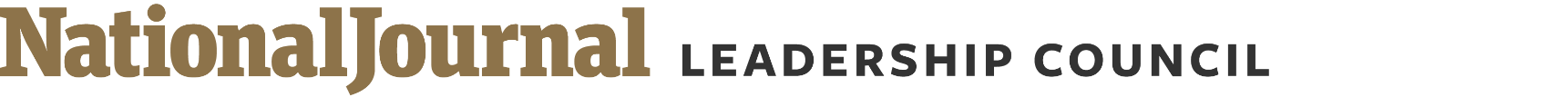 Charlie Cook’s election analysis
A review of 2016 and a look ahead at 2018 and 2020
June 22, 2017

Producer: Presentation Center team
Director: Alistair Taylor
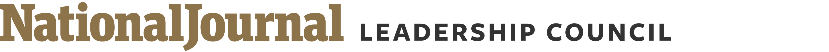 Roadmap
Key takeaways from the 2016 election
Contextualizing the 2018 midterm elections
Potential candidates in 2020
2
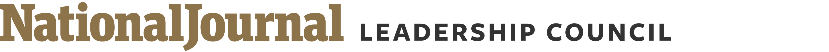 2016 SWING VOTES
It came down to three states: Wisconsin, Michigan and Pennsylvania
2016 election results by county
Compared to 2012 results
Voted Republican in both elections
Voted Democratic in both elections
Flipped Republican in 2016
Flipped Democratic in 2016
Green Bay
Pittsburgh
Harrisburg
Lansing
Philadelphia
Milwaukee
Madison
Detroit
York County
Macomb County
Waukesha County
Sources: National Journal State Election Analysis, 2017.
3
June 20, 2017  |  Daniel Stublen and Justin Brown
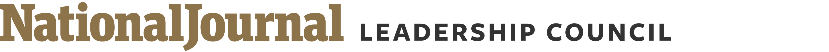 2016 SWING VOTES: MICHIGAN
Michigan (surprise): Trump won by 10,704 votes
2016 election analysis
Urban Turnout: 65%
Rural Turnout: 63%
Lansing
Macomb County
Detroit
Final Real Clear Politics Average:
Clinton +3.4
Actual Result:
Trump +0.3
Sources: National Journal Research, 2016; Associated Press, 2016; Wisconsin Secretary of State, “Recount Results by County,” 2016.
4
June 20, 2017  |  Daniel Stublen and Justin Brown
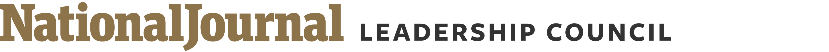 2016 SWING VOTES: PENNSYLVANIA
Pennsylvania (big surprise): Trump won by 44,292 votes
2016 election analysis
Urban Turnout: 69%
Rural Turnout: 68%
Pittsburgh
York County
Harrisburg
Philadelphia
Final Real Clear Politics Average:
Clinton +1.9
Actual Result:
Trump +0.7
Sources: National Journal Research, 2016; Associated Press, 2016; Wisconsin Secretary of State, “Recount Results by County,” 2016.
5
June 20, 2017  |  Daniel Stublen and Justin Brown
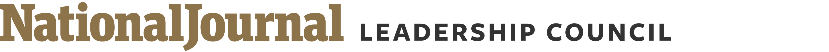 2016 SWING VOTES: WISCONSIN
Wisconsin (huge surprise): Trump won by 22,748 votes
2016 election analysis
Urban Turnout: 83%
Rural Turnout: 85%
Green Bay
Milwaukee
Madison
Waukesha County
Final Real Clear Politics Average:
Clinton +6.5
Actual Result:
Trump +0.8
Sources: National Journal Research, 2016; Associated Press, 2016; Wisconsin Secretary of State, “Recount Results by County,” 2016.
6
June 20, 2017  |  Daniel Stublen and Justin Brown
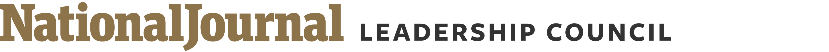 TURNOUT
Incorrect expectations: turnout lower for key Dem groups and Trump pulled more votes from the Obama base
2016 election turnout by voting group
Compared to 2012 results
■ Increase in turnout     ■ Decrease in turnout
Analysis
Expected only 5% decrease in African American turnout, was actually 7.5%
Latinos did not turn out en masse as expected
Too many younger voters splintered off to Stein and Johnson or stayed home
Trump over-performed polls for white, moderate, suburban, college-educated women
Unexpectedly large turnout for Trump:
Small town and rural voters
White working class voters
White lower middle class voters
Sources: Michael McDonald, United States Election Project, Accessed June 20, 2017.
7
June 20, 2017  |  Daniel Stublen
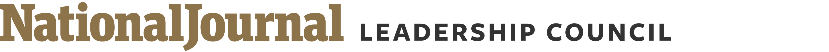 POPULAR VOTE HISTORY
Only five U.S. presidents have lost the popular vote
Presidents who lost the popular vote
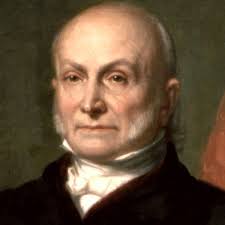 1824: John Quincy Adams lost the popular vote to Andrew Jackson, but won the Electoral College.
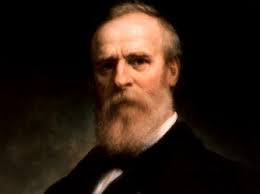 1876: Democratic candidate Samuel Tilden, despite winning the popular vote, was narrowly defeated in the Electoral College by Republican Rutherford B. Hayes.
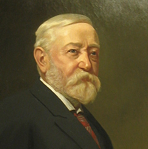 1888: Democrat Grover Cleveland, winner of the popular vote, lost out to Benjamin Harrison in terms of Electoral College votes.
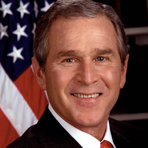 2000: George W. Bush won the Electoral College, but lost the popular vote to Al Gore.
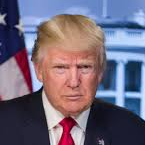 2016: Hillary Clinton won the popular vote, but lost the Electoral College to Donald Trump.
Source: Cook subscriber briefing, April 4, 2017; Charlie Cook, “Uphill climb for Democrats in 2018,” The Cook Political Report, December 2, 2016.
8
June 20, 2017  |  Madelaine Pisani
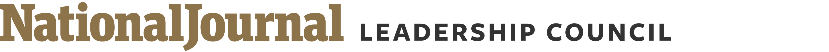 PRESIDENTIAL DISAPPROVAL
President Trump’s disapproval rating hit 50% much earlier in his presidency than his predecessors
Days until presidential disapproval hits 50% for the first time
Source: Cook subscriber briefing, April 4, 2017; Charlie Cook, “Uphill climb for Democrats in 2018,” The Cook Political Report, December 2, 2016.
9
June 20, 2017  |  Madelaine Pisani
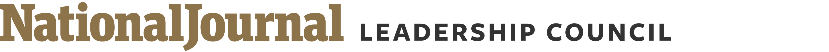 POLARIZATION
Trump was elected in an extremely polarized political climate
House makeup by Cook Partisan Vote Index
■ Democratic (D+5 or greater)    
■ Swing (D+5 to R+5)     
■ Republican (R+5 or greater)
Analysis
Just like Democrats had “ownership” of Obama’s moves, Republicans have “ownership” of Trump’s actions
The middle ground has disappeared for members to dissent from their party leader
“
Only 72 swing districts –92 fewer than in 1998
The enemy of my enemy is my friend.” 
– Ancient adage, which expresses the contemporary reason Republicans have not criticized Trump
Sources: The Cook Political Report, 2017.
10
June 19, 2017  |  Daniel Stublen, Madelaine Pisani
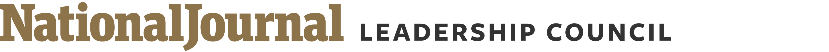 Roadmap
Key takeaways from the 2016 election
Contextualizing the 2018 midterm elections
Potential candidates in 2020
11
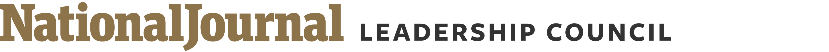 MIDTERM ELECTION HISTORY
Midterm elections are usually a referendum on the president’s party
Understanding midterm elections
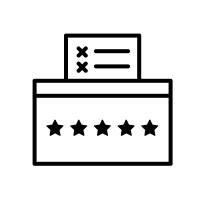 “The voters who are most motivated in midterm elections tend to be those who are angry and/or disaffected.” – Charlie Cook
First term examples
1994:
President Clinton’s first term midterm, backlash on taxes and Hillarycare
2010:
President Obama’s first term midterm, backlash on Obamacare
Second term examples
2006:
President G.W. Bush’s second term midterm, backlash against Bush and Iraq War
2014:
President Obama’s second term midterm, backlash due to economy and anti-Obama sentiment
Source: Cook subscriber briefing, April 4, 2017; Charlie Cook, “Uphill climb for Democrats in 2018,” The Cook Political Report, December 2, 2016.
12
June 20, 2017  |  Madelaine Pisani
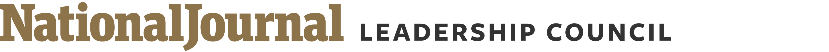 MIDTERM ELECTION HISTORY
The president’s party has lost seats in the House in 35 out of 38 midterm elections since the end of the Civil War
Exceptions to the trends in midterm elections
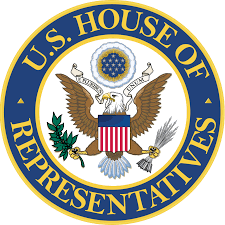 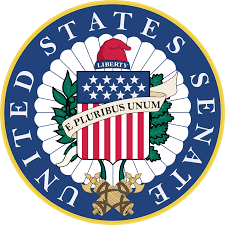 House of Representatives
The president’s party has lost House seats in 35 out of the past 38 (92%) midterm elections since the end of the Civil War. 

Exceptions: 
1934: Voters were still resentful of Herbert Hoover’s presidency after throwing him out in 1932
1998: There was a backlash against Republicans after the House impeached Bill Clinton
2002: This was the midterm election 14 months after 9/11
Senate
Since the 17th Amendment on direct election of senators went into effect in 1913, the president’s party has lost Senate seats in 19 out of 26 (73%) of midterm elections. 

Exceptions: 
1962: This vote occurred the week after the Cuban Missile Crisis bolstered Democrats
1998: There was a backlash against Republicans after the House impeached Bill Clinton
2002: This was the midterm election 14 months after 9/11
Source: Cook subscriber briefing, April 4, 2017; Charlie Cook, “Uphill climb for Democrats in 2018,” The Cook Political Report, December 2, 2016.
13
June 20, 2017  |  Madelaine Pisani
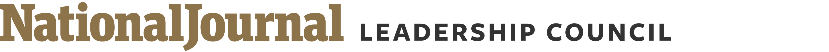 SENATE 2018
Senate Democrats are over-exposed compared to Republicans with 25 seats facing an election in 2018
Senate control vs. seats facing an election in 2018
■ Democrats     ■ Republicans     ■ Independents
Control of the 115th Senate (2016-2018)
Seats facing an election in 2018
8
25*
46-2-52
*Two independents that caucus with Democrats will be up for re-election in 2018.
Republican Senate Majority
Sources: Cook Political Report, 2017.
14
June 19, 2017  |  Justin C. Brown
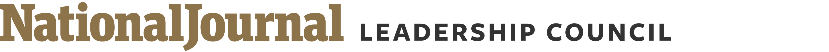 2018 SENATE DEMOCRATS
Democrats face Senate elections in 10 states that Trump won, 5 of which he won by 19 or more points
2018 Senate elections in states won by an opposing party in 2016
WA
ME
MT
■ State that Trump won with a 2018 Senate election    ■ State that Trump won by a large margin with a Senate 2018 election
ND
OR
MN
ID
SD
NY
WI
WY
MI
PA
IA
NE
NV
OH
UT
IL
IN
Analysis
Mitt Romney also won all five of the states Trump won by large margins
Wisconsin, Michigan, Pennsylvania, Ohio and Florida are all states that Obama won in 2012 that flipped to Trump in 2016
WV
CO
VA
CA
VT
KS
MO
KY
NC
NH
TN
MA
AZ
OK
AR
NM
SC
RI
CT
MS
GA
AL
NJ
TX
AK
DE
LA
MD
MA
FL
RI
CT
NJ
DE
MD
HI
DC
Sources: Cook Political Report, 2017.
15
June 19, 2017  |  Justin C. Brown
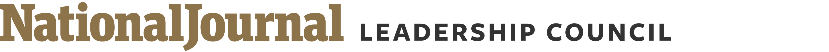 2018 SENATE REPUBLICANS
Only one Senate Republican faces re-election in a state that Clinton won in 2016
2018 Senate elections in states won by an opposing party in 2016
WA
ME
MT
■ Up for re-election in a Clinton state
ND
OR
MN
ID
SD
NY
WI
WY
MI
PA
IA
NE
NV
OH
UT
IL
IN
Analysis
Dean Heller is expected to run for re-election in Nevada
Heller won in 2012 despite Obama winning the state the same day
WV
CO
VA
CA
VT
KS
MO
KY
NC
NH
TN
MA
AZ
OK
AR
NM
SC
RI
CT
MS
GA
AL
NJ
TX
AK
DE
LA
MD
MA
FL
RI
CT
NJ
DE
MD
HI
DC
Sources: Cook Political Report, 2017.
16
June 19, 2017  |  Justin C. Brown
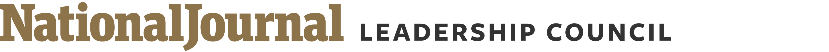 HOUSE & SENATE CONTROL
Republicans have full ownership of the federal government
Party control of the 115th Congress (2017-2019)
■ Democrat     ■ Republican     ■  Independent (caucusing with Dems)
218 Needed for Majority
51 Needed 
for Majority
194 - 241
46-2-52
Republican Senate Majority
Republican House Majority
Analysis
With full ownership of the government, Republicans are now responsible for keeping the government afloat and assume total accountability
Democrats as the minority party have the luxury of “just throwing rocks” and can propose/oppose policies with less consequences
Sources: Cook Political Report, 2017.
17
June 19, 2017  |  Justin C. Brown
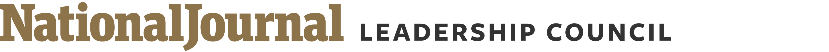 HOUSE & SENATE CONTROL
Most congressional Republicans have never served under a Republican president
Experience with a Republican president, by legislative body
66%
60%
House GOP members that have not served 
under a Republican president
Senate GOP members that have not served 
under a Republican president
House
Senate
(46-2-53)
(193 – 241)
Analysis
These members have always served as the opposition party
House GOP members have voted over 60 times to repeal Obamacare without proposing a replacement
Now things are different, they are now full partners with the Senate and President in being the governing party
Sources: Cook Political Report, 2017.
18
June 19, 2017  |  Justin C. Brown
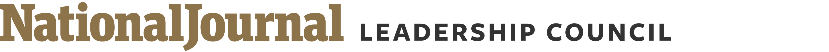 REPUBLICAN STRATEGY
Republicans are stuck between Trump and a hard place as he deviates from traditional conservative values
Republican concerns with Trump
Is Trump a true conservative or just a RINO? 
Republicans don’t see President Trump as someone who truly believes in conservative principles: small government and minimal deficits 
They worry that Trump will want to spur growth in the economy with a lot of spending while also cutting taxes, causing budget deficits to soar

The dilemma
If Republicans oppose Trump on these issues, they are afraid that he will attack them via tweets or rallies in their home states
They are also afraid of having Trump’s backers attack them in primaries leading up to the 2018 election
However, going along with Trump’s goals would be antithetical to their conservative principles of small government and minimal deficit and risks angering their bases
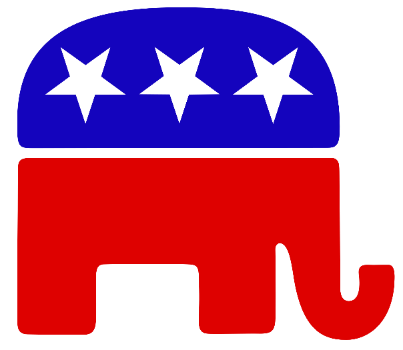 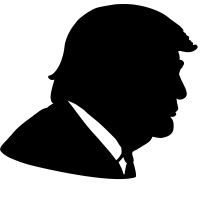 Sources: Cook Political Report, 2017.
19
June 19, 2017  |  Justin C. Brown
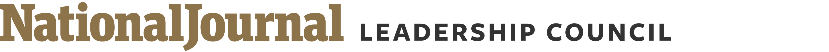 Roadmap
Key takeaways from the 2016 election
Contextualizing the 2018 midterm elections
Potential candidates in 2020
20
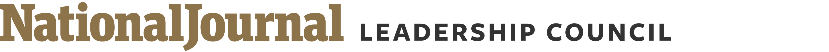 2020 PRESIDENTIAL ELECTION
Potential 2020 presidential candidates
1 former vice president
1 former governor
2 business people
MD
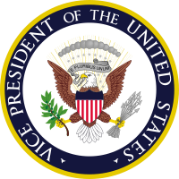 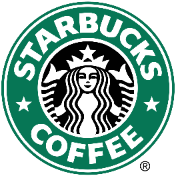 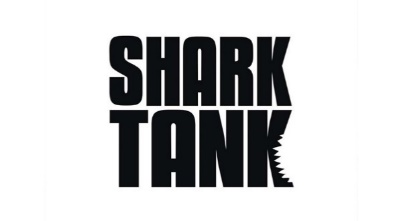 Fmr. Vice President Joe Biden
Fmr. Gov. Martin O’Malley
Mark Cuban
Howard Schultz
MN
MN
VT
NY
NY
10 current senators
OH
Sen. Sherrod Brown
Sen. Elizabeth Warren
Sen. Cory Booker
Sen. Kristen Gillibrand
VA
VA
CA
MA
Sen. Kamala Harris
Sen. Chris Murphy
Sen. Al Franken
Sen. Mark Warner
Sen. Bernie Sanders
Sen. Amy Klobuchar
NJ
5 current governors
CT
CT
CO
WA
Gov. John Hickenlooper
Gov. Jay Inslee
Gov. Terry McAuliffe
Gov. Andrew Cuomo
Gov. Dan Malloy
Sources: Cook Political Report, 2017.
21
June 19, 2017  |  Justin C. Brown